Муниципальное  дошкольное образовательное учреждение «Детский сад №78 комбинированного вида»Учредитель: Департамент по социальной политике  Администрации городского округа Саранск в лице Городского управления образованияЮридический адрес: 430028, республика Мордовия, г. Саранск, ул. Пушкина, д.50, 73-01-94, 75-46-16E-mail: mdoy78@mail.ruАдрес сайта ДОУ: http://www.schoolrm.ru/detsad_sar/ds78sar/
ОСНОВНАЯ ОБЩЕОБРАЗОВАТЕЛЬНАЯ ПРОГРАММА
муниципального дошкольного образовательного учреждения
 «Детский сад № 78 комбинированного вида»  г.о. Саранск республики Мордовия

Составлена в соответствии с требованиями
Федерального Государственного образовательного стандарта дошкольного образования,
с учетом Примерной основной образовательной программы дошкольного образования
Цель ООП ДО: создать каждому ребенку в детском саду возможность для развития способностей, широкого взаимодействия с миром, активного практикования в разных видах деятельности, творческой самореализации. 
Задачи ООП ДО:
- укрепление физического и психического здоровья ребенка, формирование основ его двигательной и гигиенической культуры;
- целостное развитие ребенка, как субъекта посильных дошкольнику видов деятельности;
-  обогащенное  развитие  ребенка,  обеспечивающее  единый  процесс социализации-индивидуализации с учетом детских потребностей, возможностей и способностей;
- развитие на основе разного образовательного содержания эмоциональной отзывчивости, способности к сопереживанию, готовности к проявлению гуманного отношения в детской деятельности, поведении, поступках;
- развитие познавательной активности, любознательности, стремления к самостоятельному познанию и размышлению, развитие умственных способностей и речи ребенка;
- пробуждение творческой активности и воображения ребенка, желания включаться в творческую деятельность;
- органичное вхождение ребенка в современный мир, разнообразное взаимодействие дошкольников с различными сферами культуры: с изобразительным искусством и музыкой, детской литературой и родным языком, экологией, математикой, игрой;
- приобщение ребенка к культуре своей страны и воспитание уважения к другим народам и культурам;
- приобщение ребенка к красоте, добру, ненасилию, ибо важно, чтобы дошкольный возраст стал временем, когда у ребенка пробуждается чувство своей сопричастности к миру, желание совершать добрые поступки.
1.	Возрастные и иные категории детей, на которых ориентирована Программа МДОУ
Образовательная программа МДОУ обеспечивает разностороннее развитие личности детей дошкольного возраста на любом этапе ее реализации:
ранний возраст (до 3 лет) 
 младший дошкольный возраст (3-4 года) 
 средний дошкольный возраст (4-5 лет) 
 старший дошкольный возраст (5-7 лет)
Сведения о воспитанниках
Программа МДОУ так же учитывает индивидуальные потребности ребенка, связанные с его жизненной ситуацией и состоянием здоровья, определяющие особые условия получения им образования,  индивидуальные потребности отдельных категорий детей, в том числе с ограниченными возможностями здоровья.
Коррекционно-развивающее обучение и воспитание в МДОУ
	Цель: оказания помощи детям в возрасте 4-7 лет, имеющим нарушения устной речи (общее недоразвитие речи, фонетико-фонематическое недоразвитие речи, фонематическое недоразвитие речи, недостатки произнесения отдельных звуков); сохранение и укрепление здоровья детей; разностороннее развитие детей с учетом их возрастных и индивидуальных особенностей по основным направлениям.
2.	Перечень программ, на основе которых разработана образовательная Программа МДОУ «Детский сад №78 комбинированного вида»
Образовательная часть Программы построена с учетом проекта Примерной образовательной Программы «Детство»,  разработанной коллективом авторов под редакцией Т.И. Бабаевой, А. Г. Гогоберидзе, О. В. Солнцевой и др.
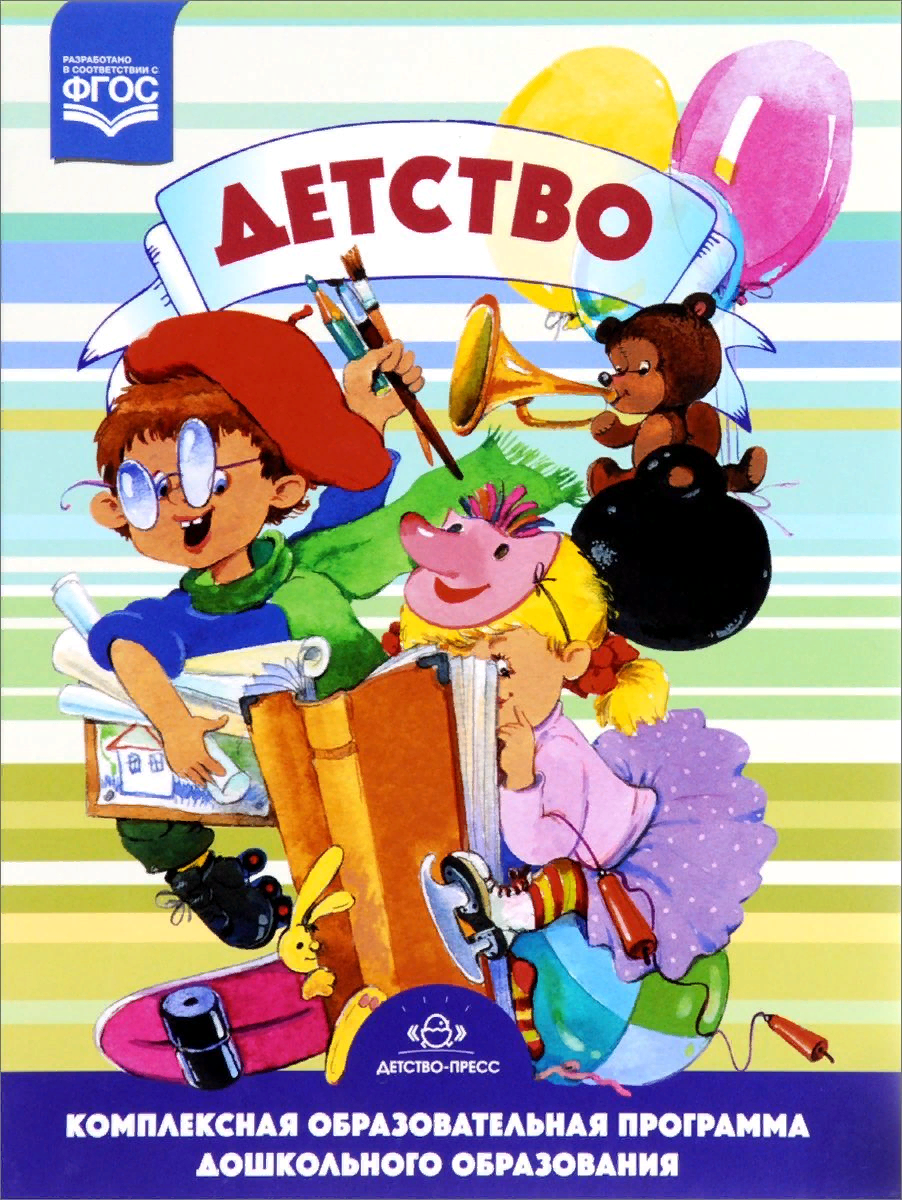 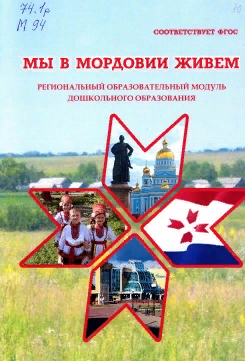 Часть, формируемая участниками образовательных отношений, построена с учетом парциальных программ:
1. Примерный региональный модуль программы дошкольного образования «Мы в Мордовии живем»/ авт. О.В. Бурляева, Л.П.Карпушина, Е.Н. Коркина и (в соответствии с ФГОС)
2. Основы безопасности детей дошкольного возраста: Программа для дошкольных образовательных учреждений. Н.Н. Авдеева, O.Л. Князева Р.Б. Стеркина
3. Примерная адаптированная основная образовательная программа для дошкольников с тяжелыми нарушениями речи / Л. Б. Баряева, Т.В. Волосовец, О. П. Гаврилушкина,     Г. Г. Голубева и др.; Под. ред. проф. Л. В. Лопатиной
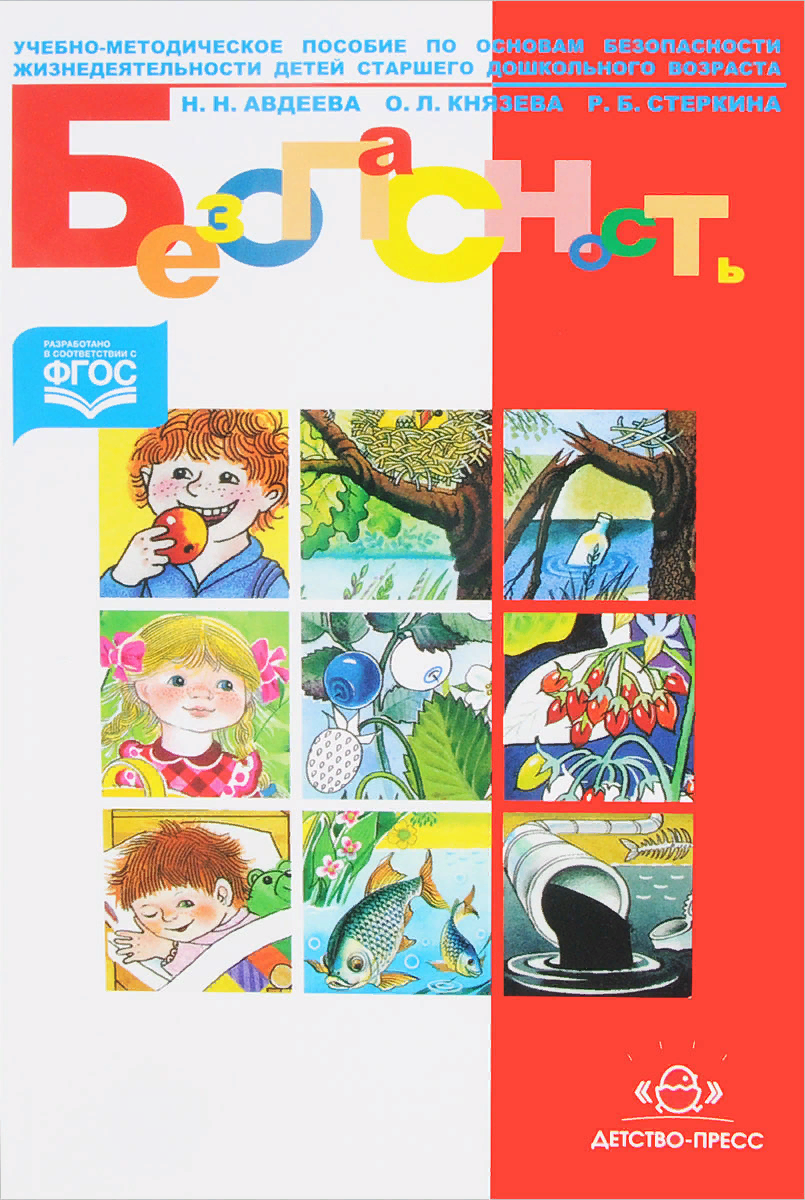 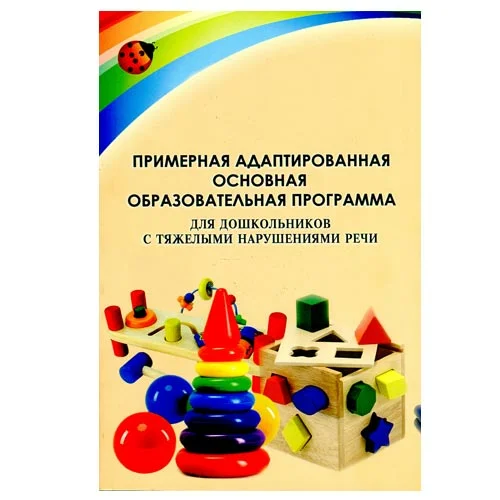 3. Характеристика взаимодействия педагогического коллектива с семьями детей
Цель: сделать родителей активными участниками педагогического процесса, оказать им помощь в реализации ответственности за воспитание и обучение детей.
	Задачи:
1)	формирование психолого- педагогических знаний родителей;
2)	приобщение родителей к участию  в жизни ДОО;
3)	 оказание помощи семьям воспитанников в развитии, воспитании и обучении детей;
4)	 изучение и пропаганда лучшего семейного опыта
Добро пожаловать
в МДОУ «Детский сад №78 комбинированного вида»